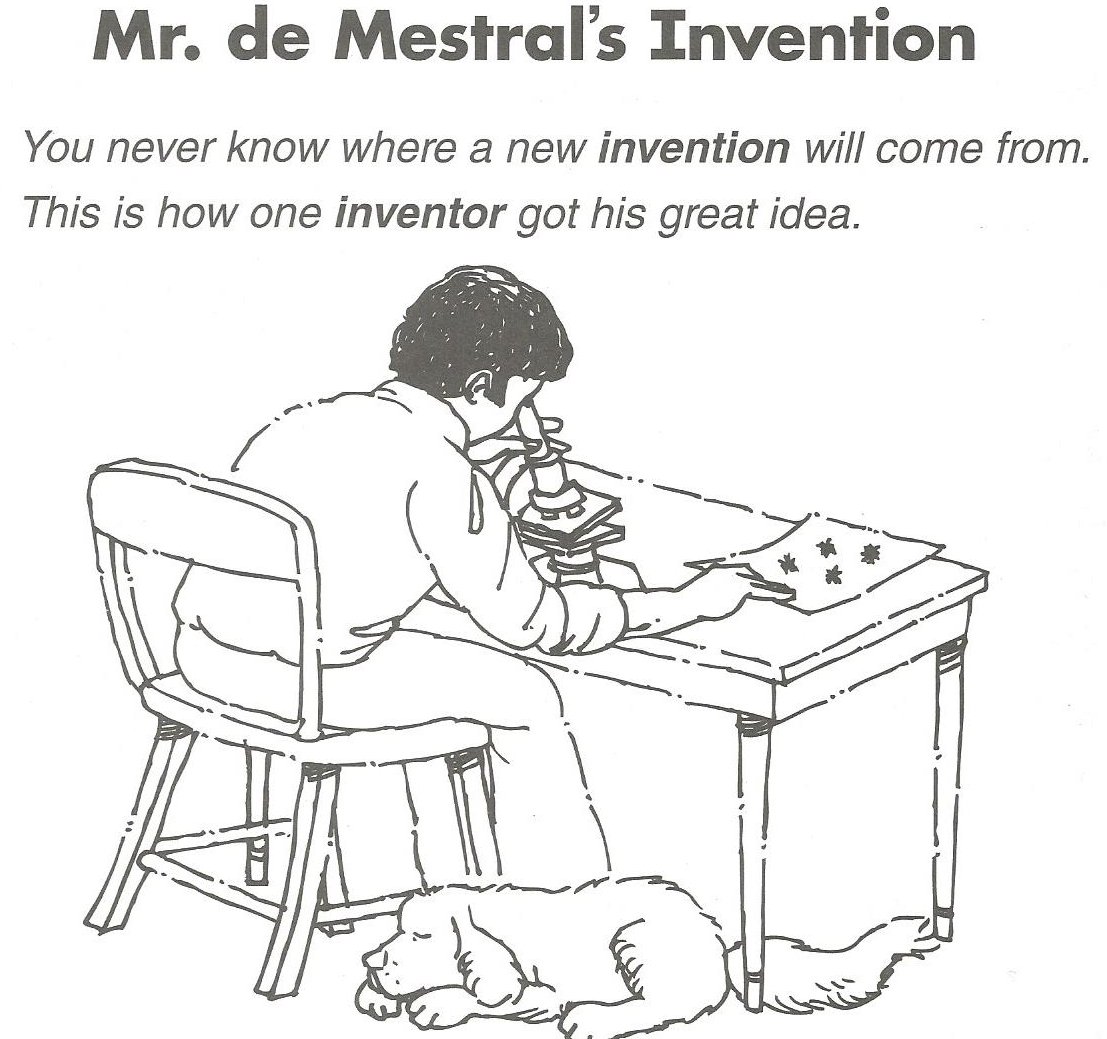 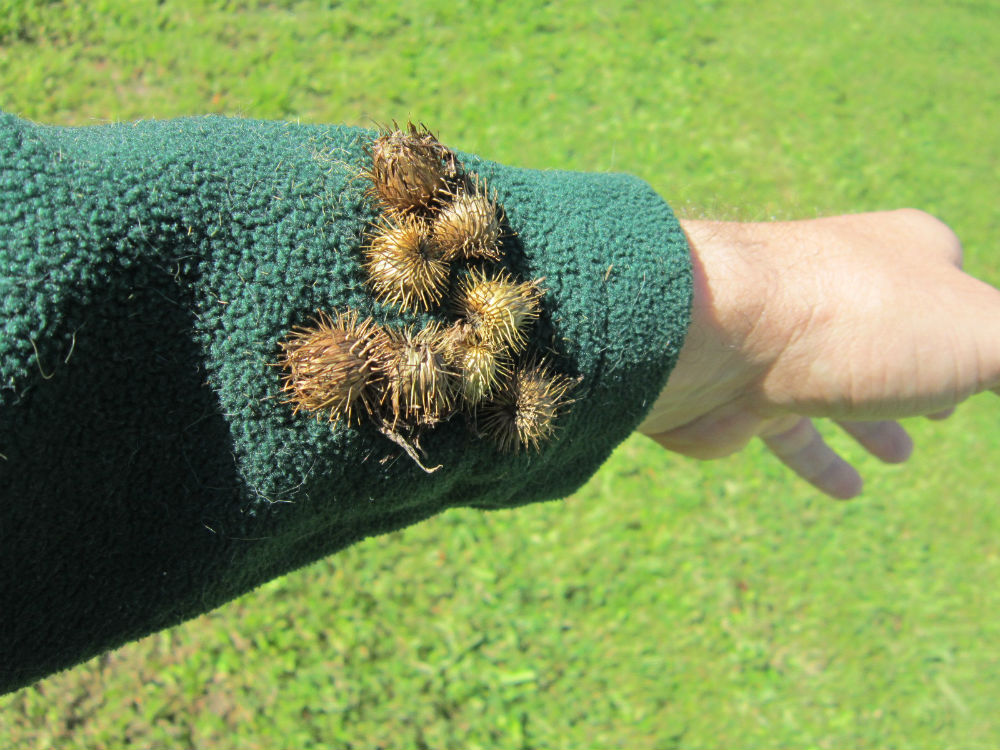 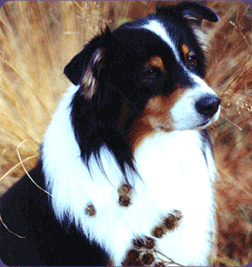 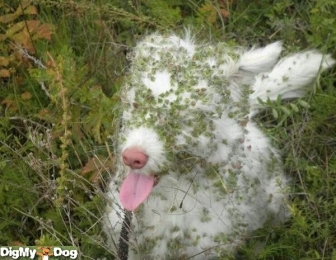 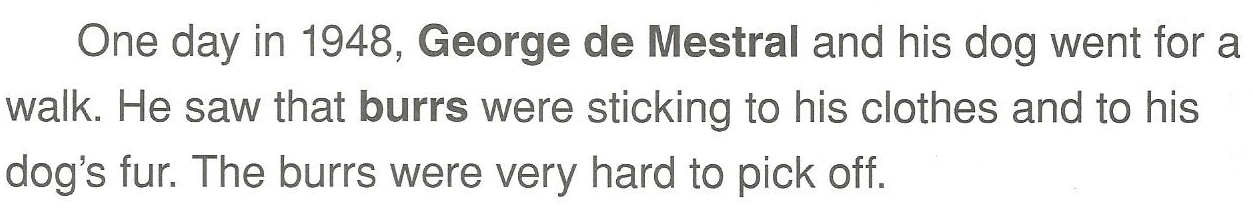 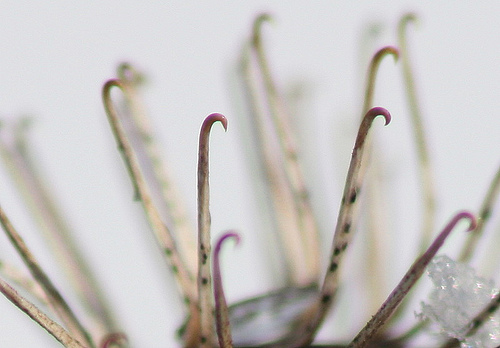 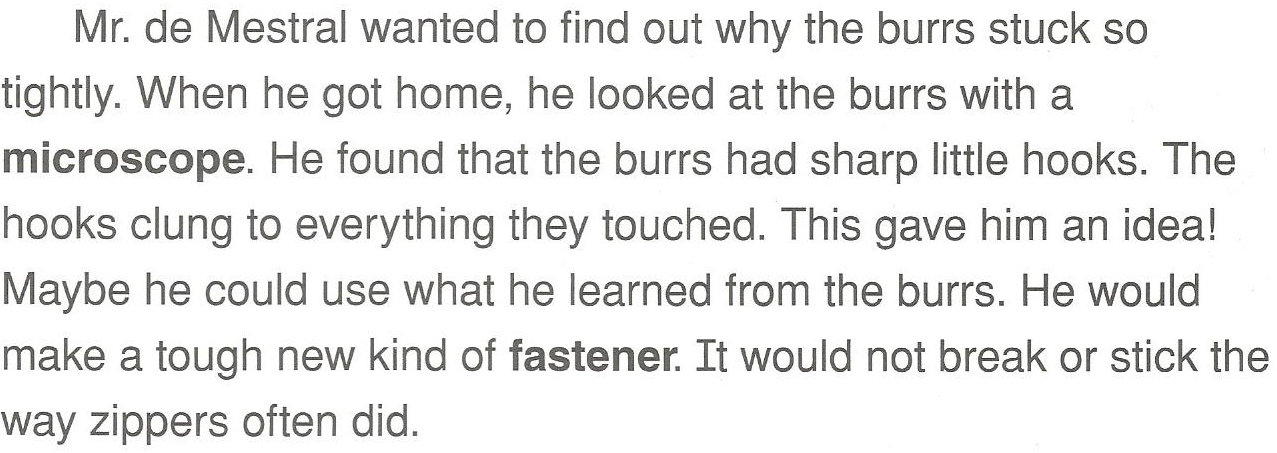 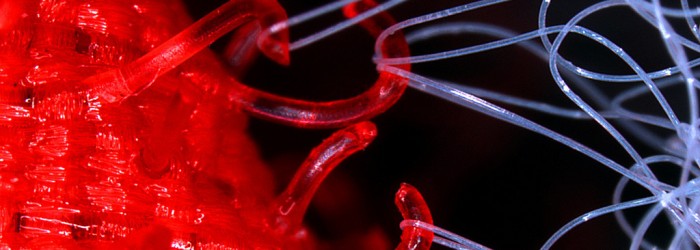 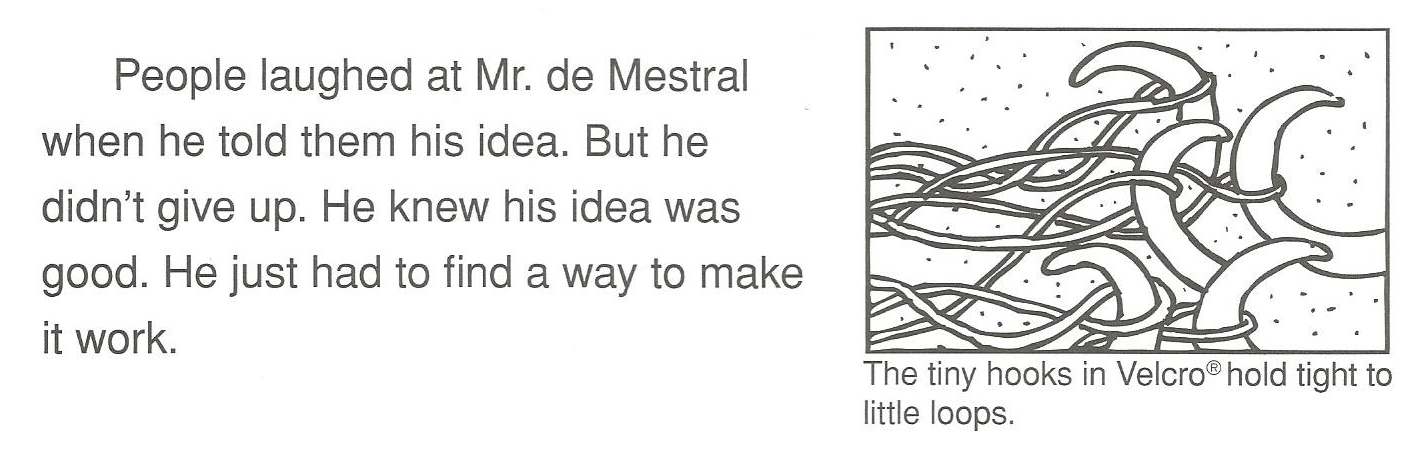 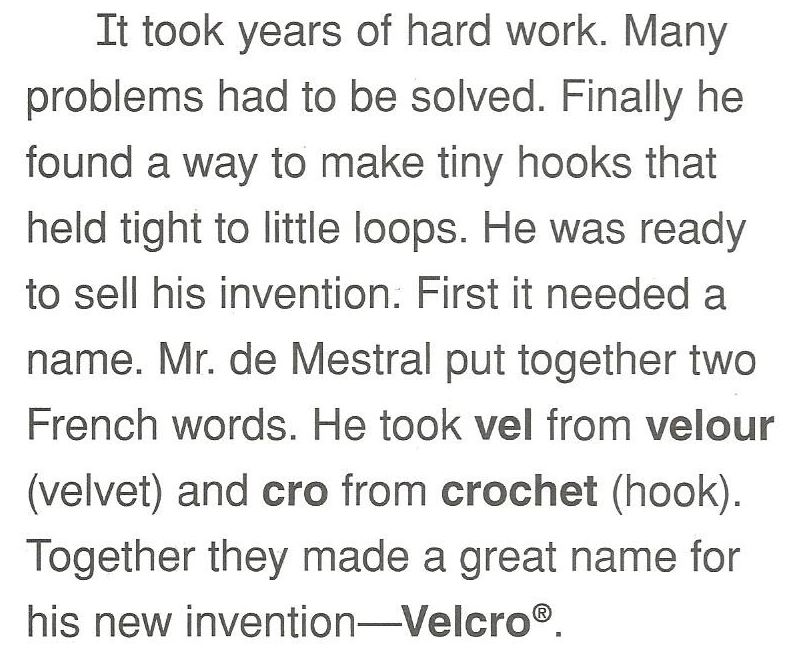 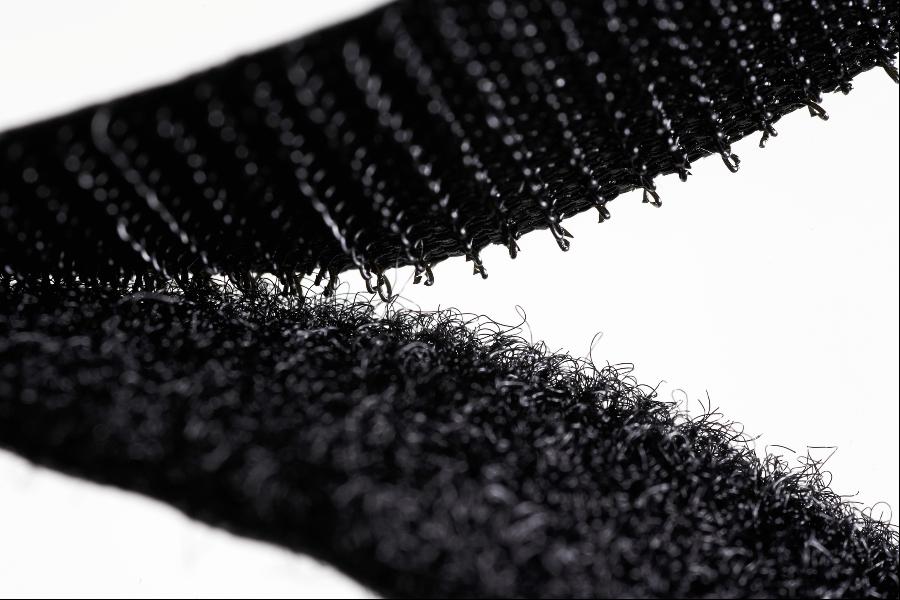 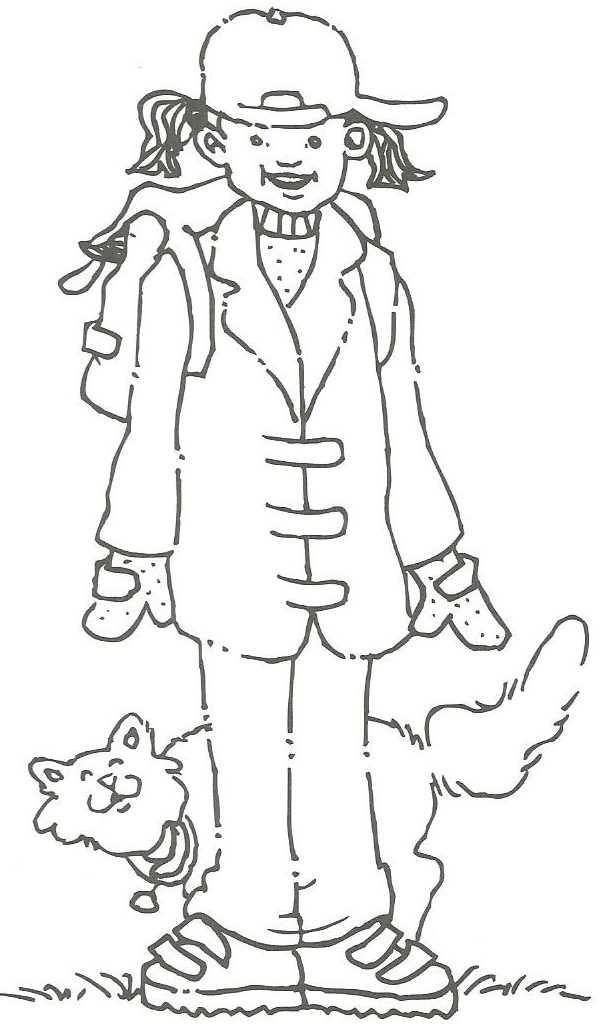 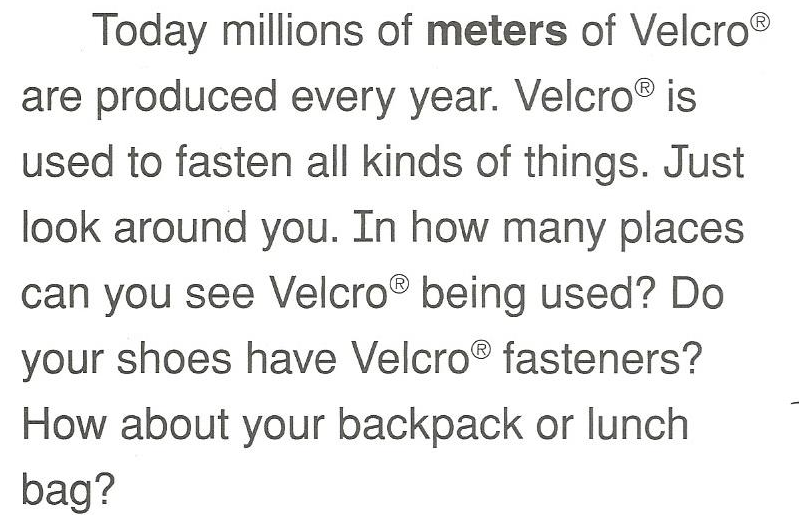 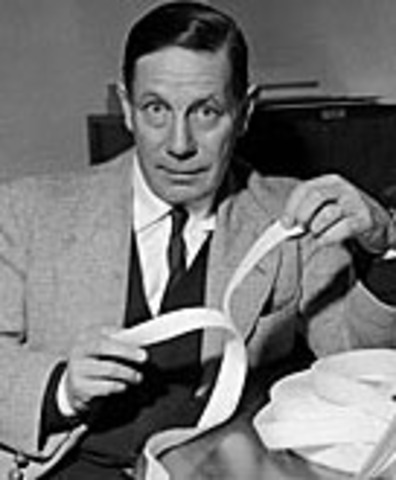 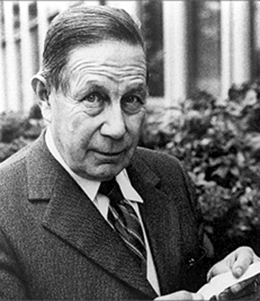 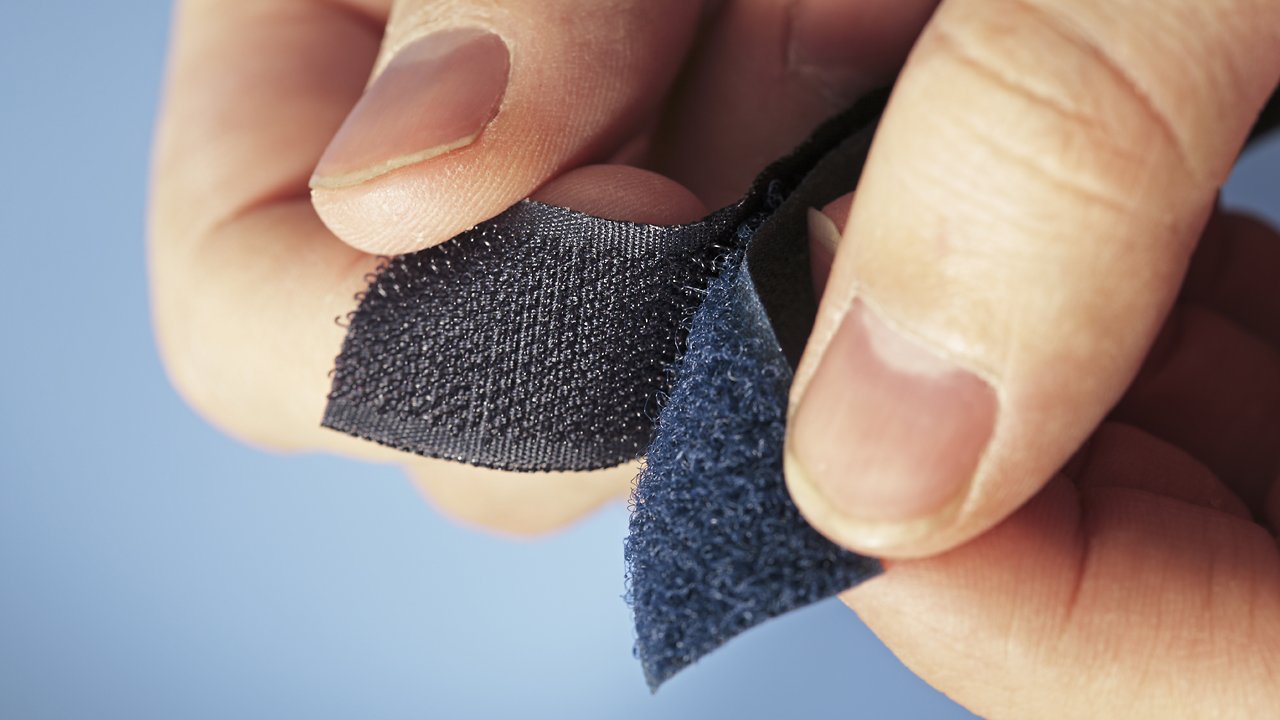 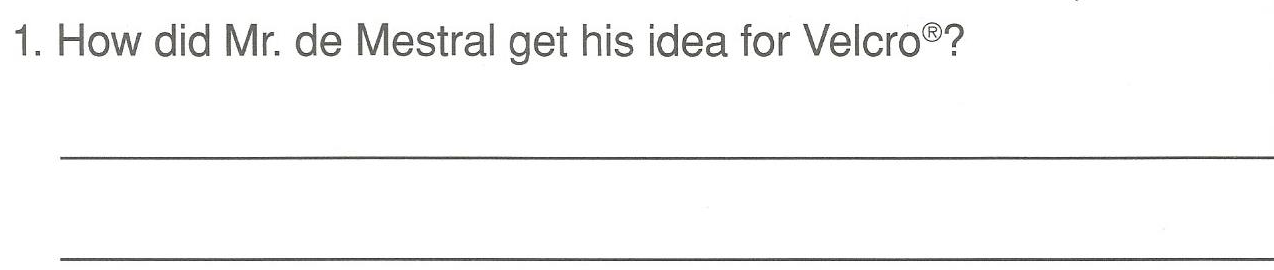 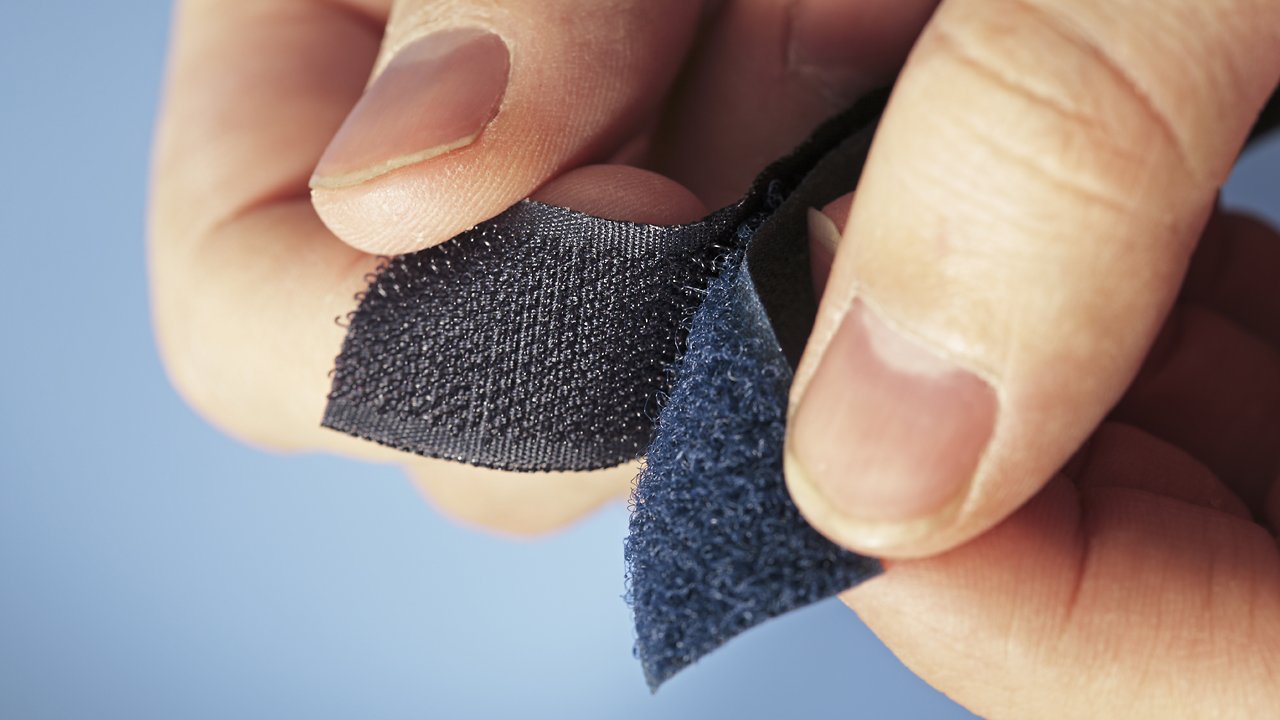 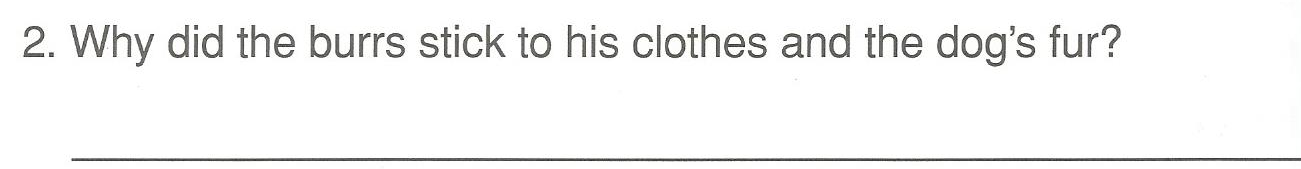 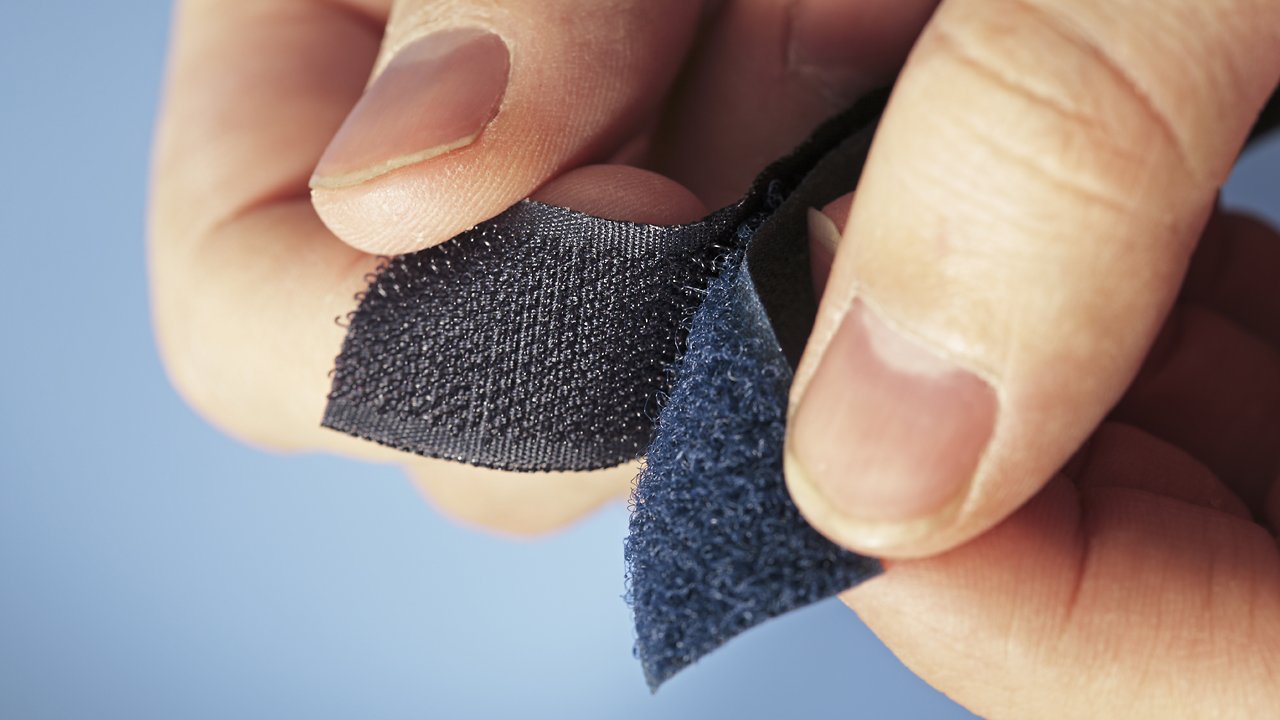 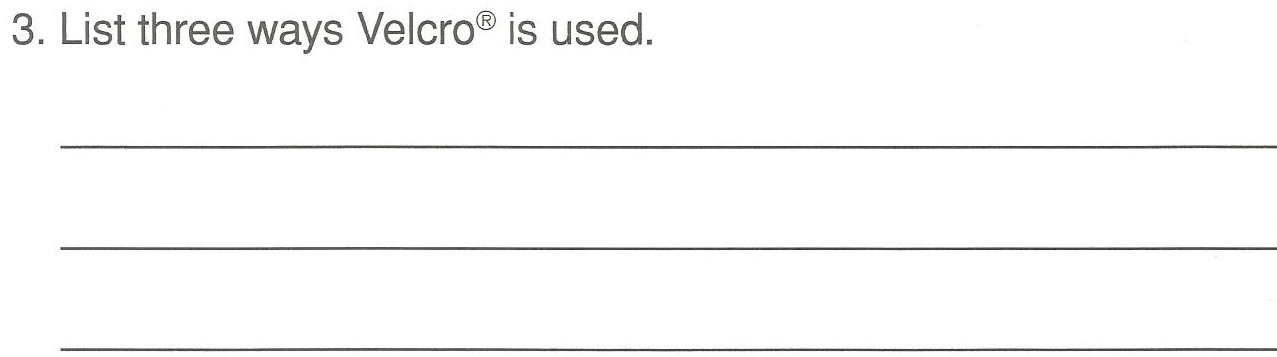 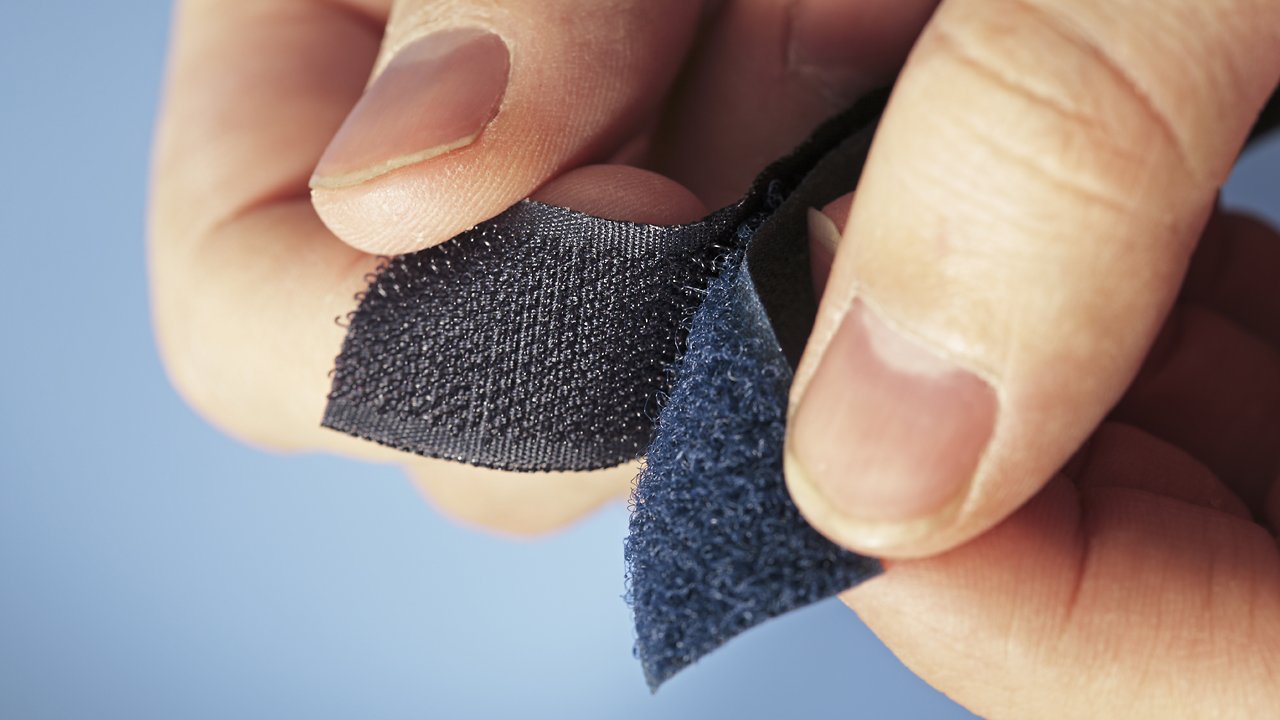 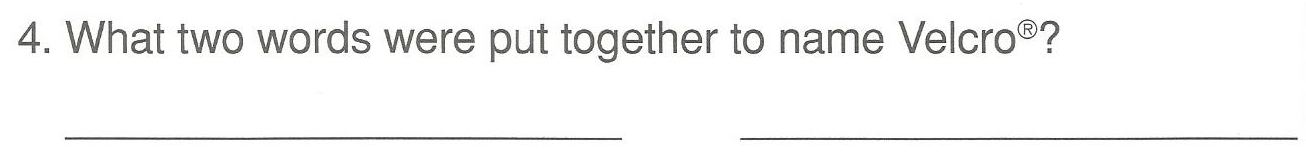 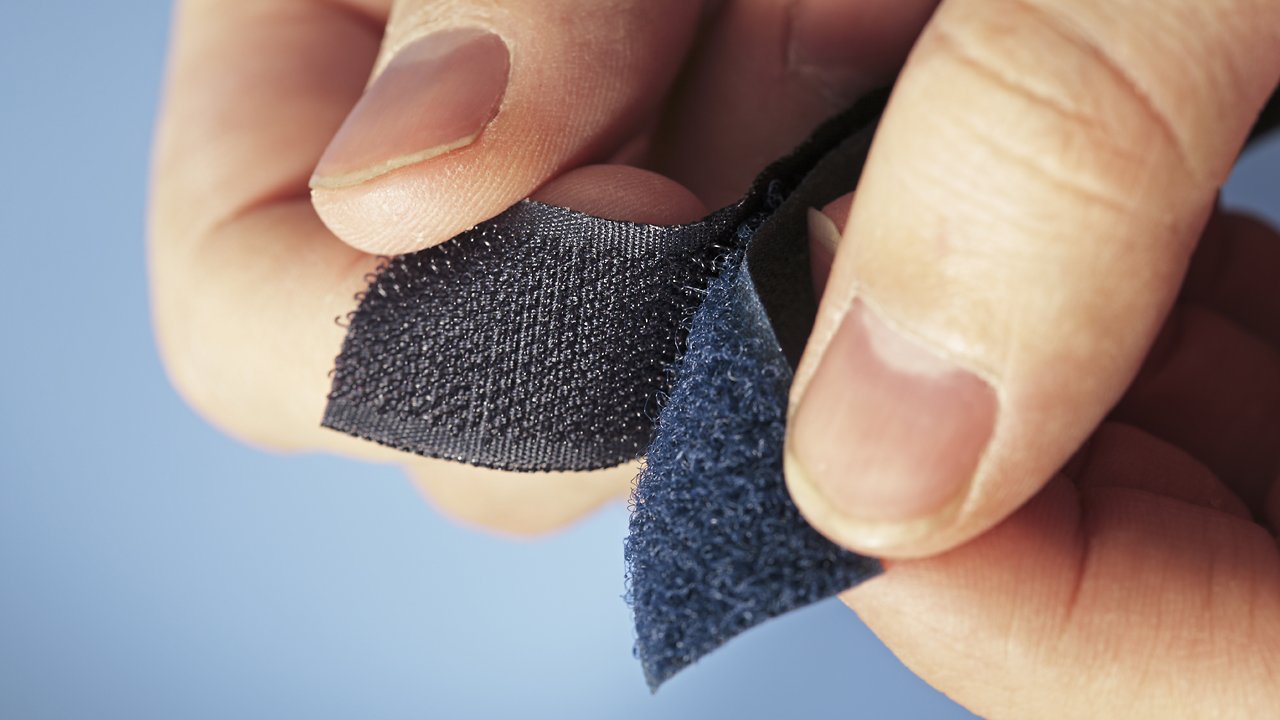 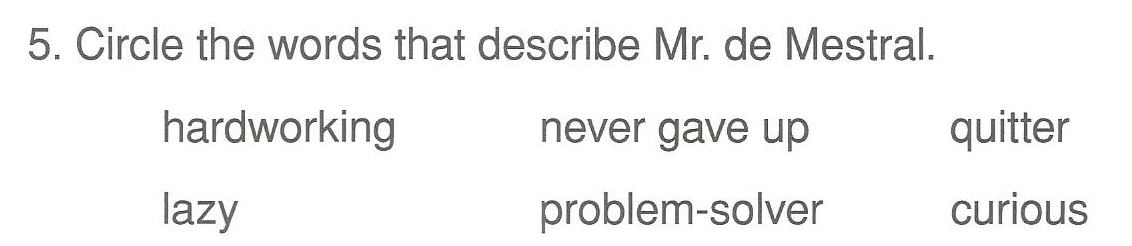 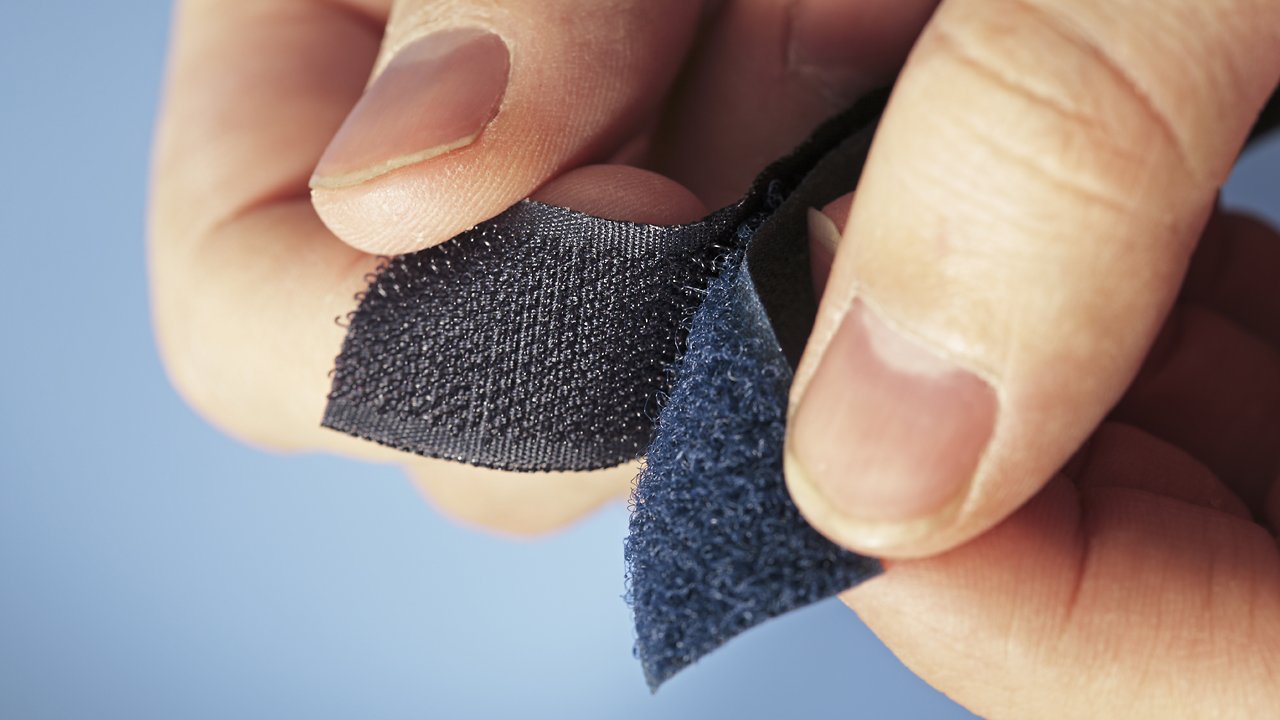 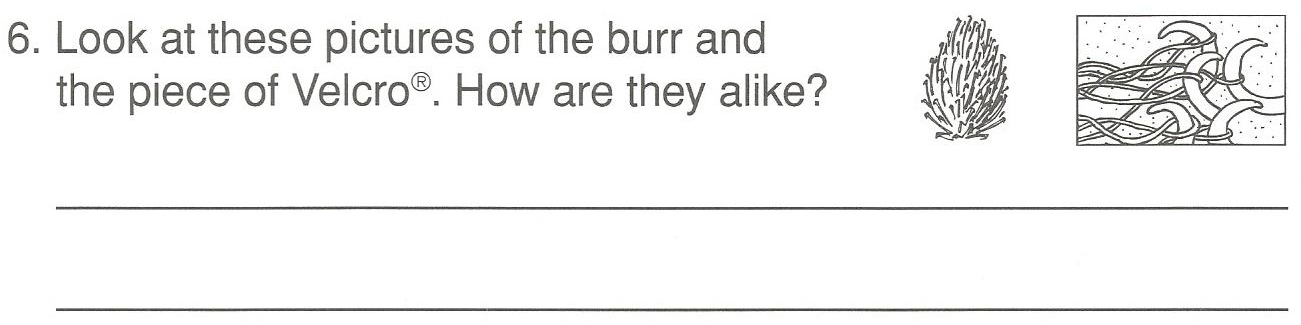 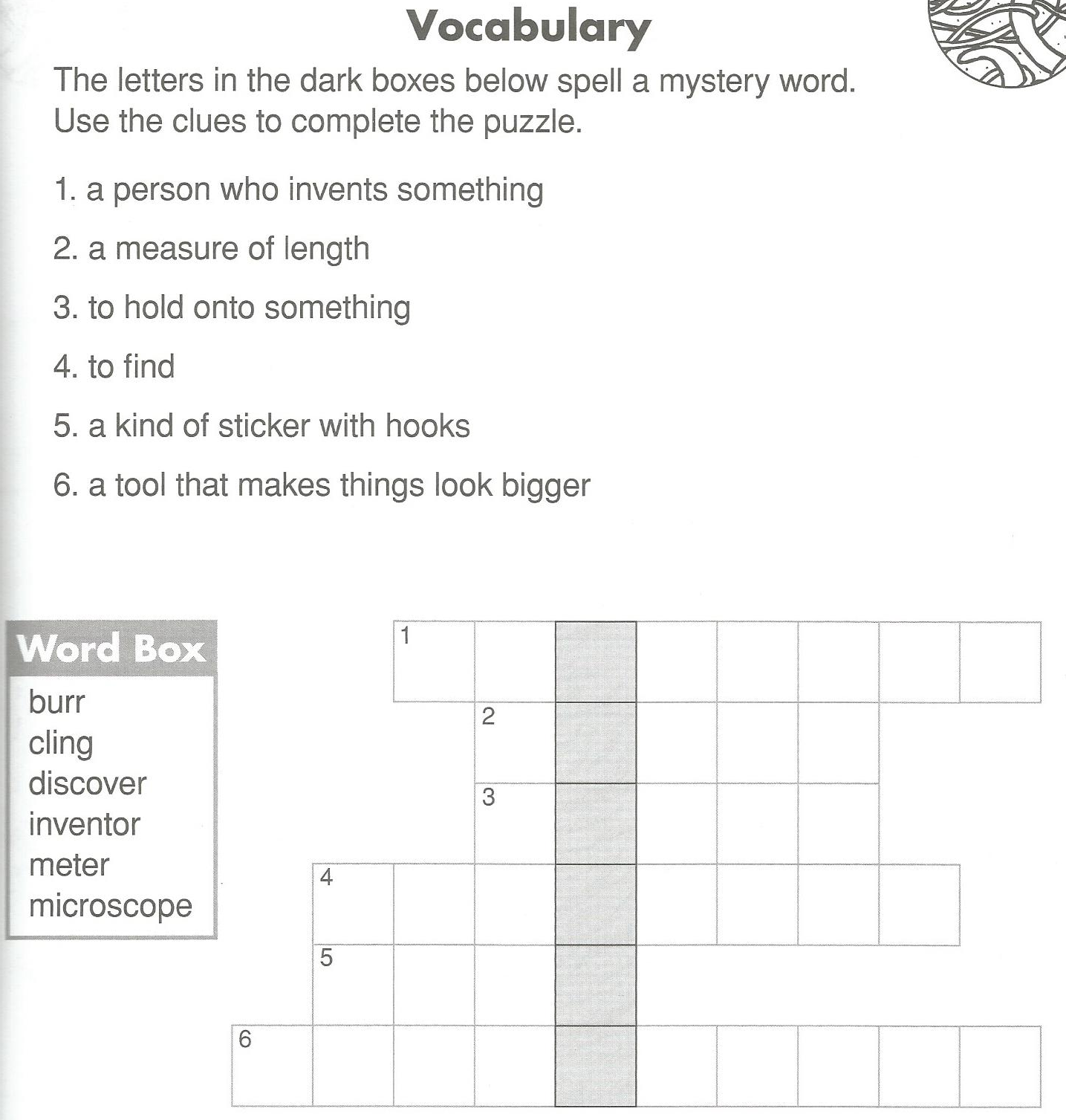 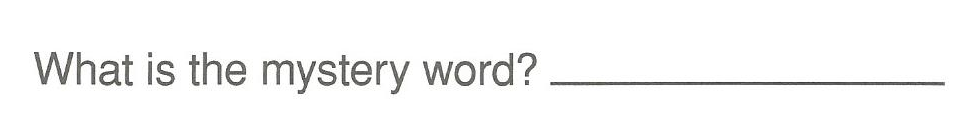 Velcro Darts
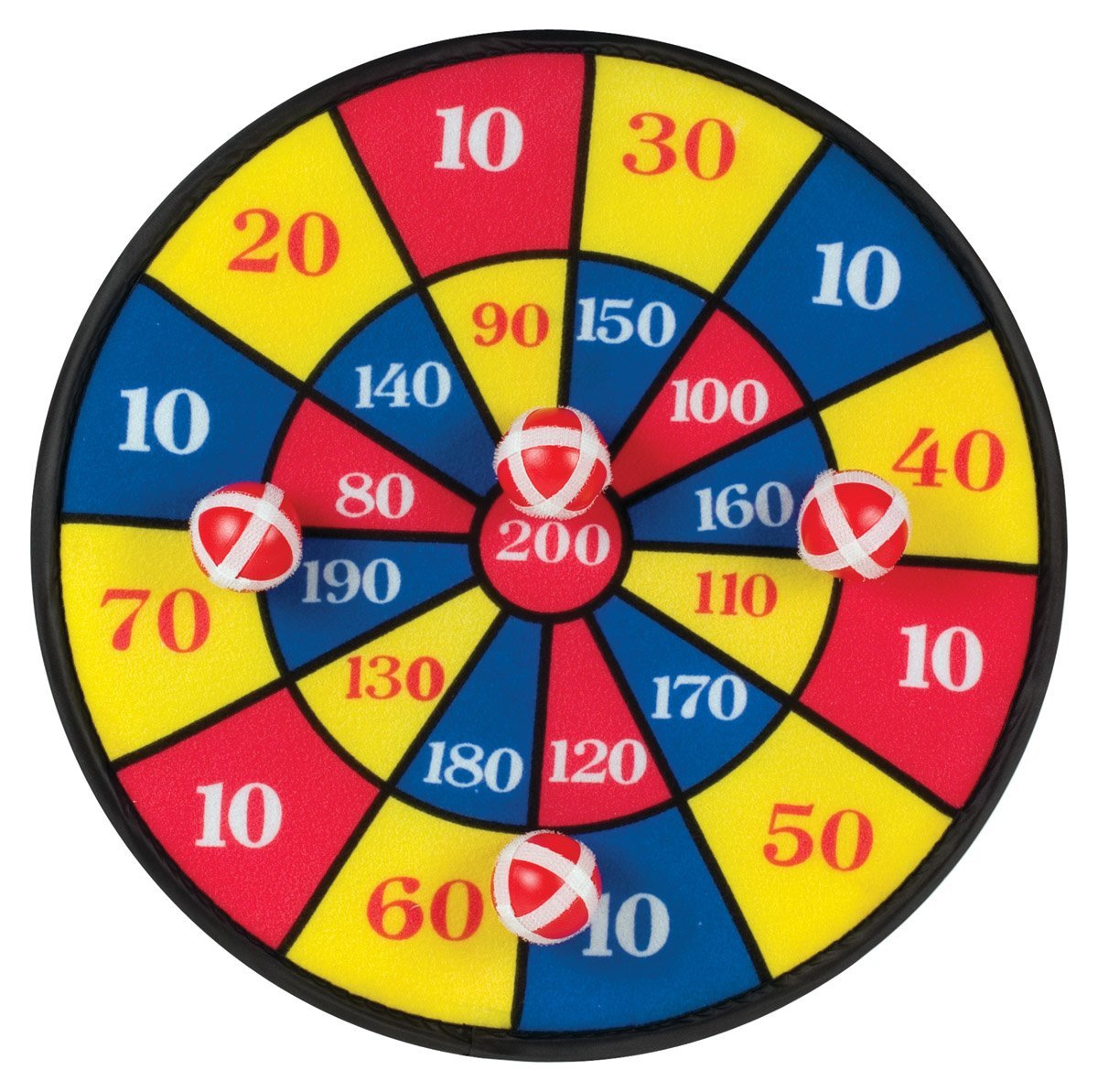